14th South West Pacific Hydrographic Commission30 November – 02 December  2016, Noumea
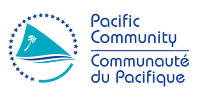 Geoscience Division

Hydrographic related activities in 2016




Presented by:	David Mundy, Senior Hydrographic Surveyor, SPC
[Speaker Notes: Bit about Geoscience and some examples what we’ve been up to relating to H]
14th South West Pacific Hydrographic Commission Conference vv30 November – 02 December  2016, Noumea
Geoscience Division
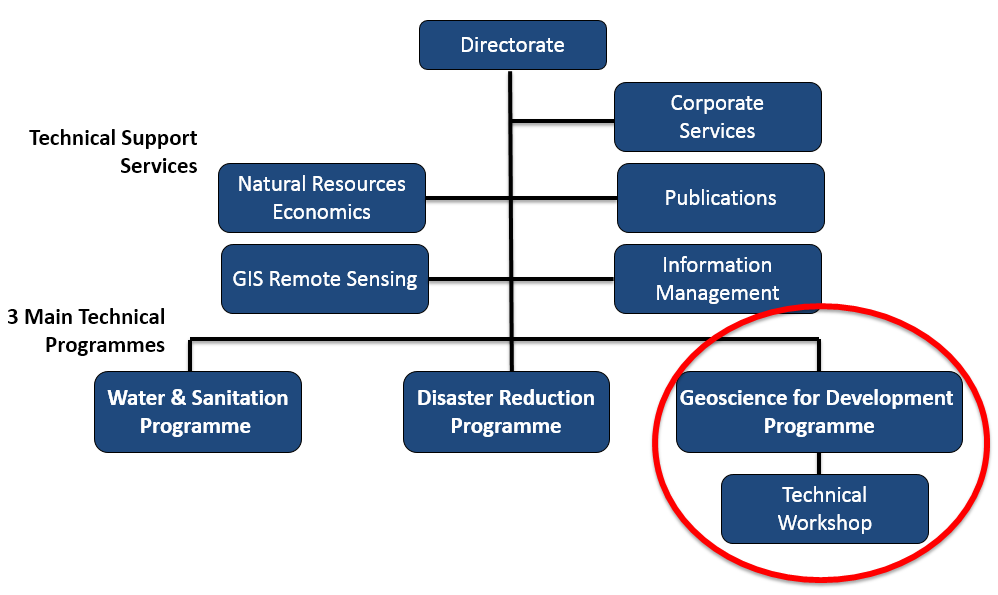 [Speaker Notes: Obligatory organizational diagram
Interest to those not familiar that Geoscience covers three programmes
Covering multiple sectors and activities – some specific to Geoscience:]
14th South West Pacific Hydrographic Commission Conference vv30 November – 02 December  2016, Noumea
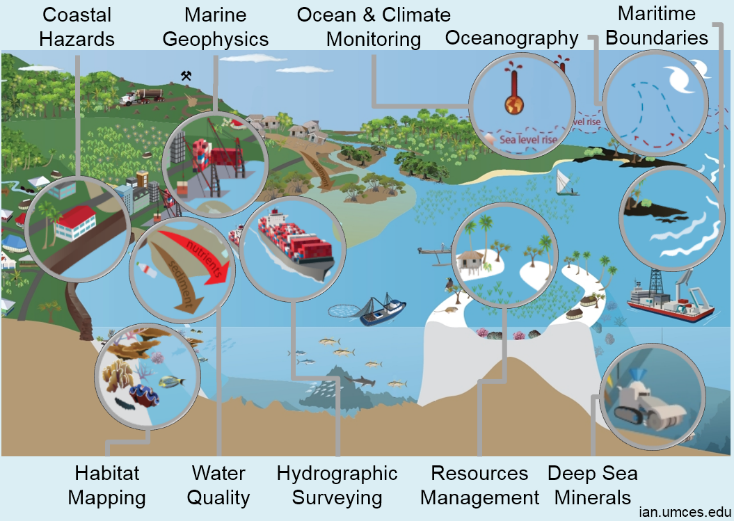 [Speaker Notes: Lots of sectors and activities
Selected a few examples, starting with some work by Hydro section]
14th South West Pacific Hydrographic Commission Conference vv30 November – 02 December  2016, Noumea
Geoscience Division

TC PAM – Navigation Hazard Identification Survey
22 yachts submerged
6 charter boats unaccounted
Numerous moorings lost
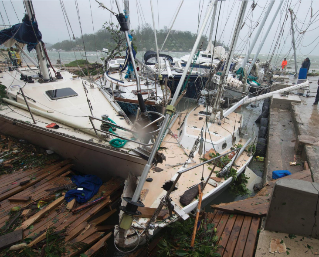 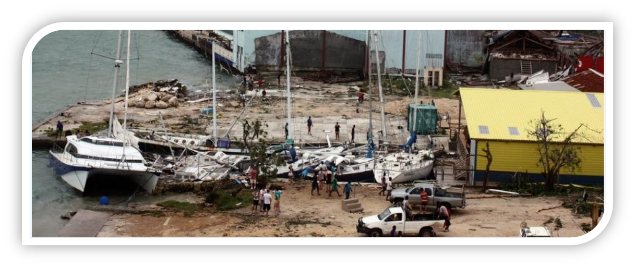 [Speaker Notes: All aware of the devastating TC PAM ravaged Vanuatu and other countries in March last year]
14th South West Pacific Hydrographic Commission Conference vv30 November – 02 December  2016, Noumea
Geoscience Division

TC PAM – Navigation Hazard Identification Survey
Port Vila, Vanuatu
Funded by KFW
Conducted July-August 2016
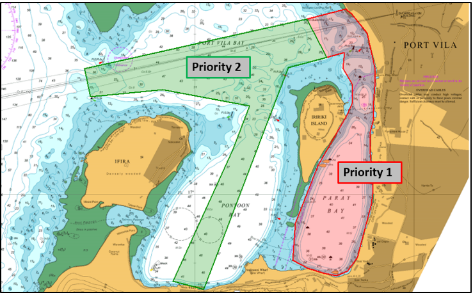 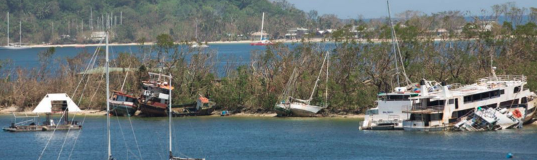 [Speaker Notes: A post disaster needs Assessment completed less than a month after the TC set the way forward for response and recovery programme. 
This comprised 42 support packages in four countries and included a Navigation Hazard Identification survey of the main port and approaches in Port Vila]
14th South West Pacific Hydrographic Commission Conference vv30 November – 02 December  2016, Noumea
Geoscience Division

TC Pam – Navigation Hazard Identification Survey
Comparative MBES survey
Vessel of Opportunity
Capacity Building opportunity
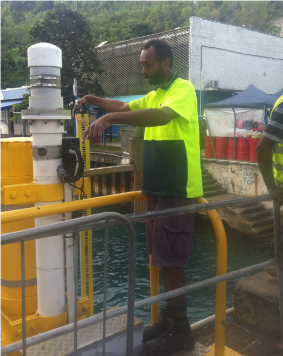 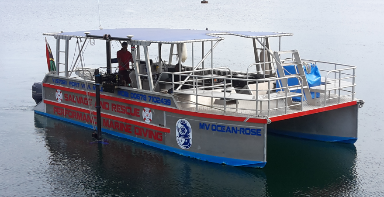 14th South West Pacific Hydrographic Commission Conference vv30 November – 02 December  2016, Noumea
Geoscience Division

TC Pam – Hazard ID Survey
3 Significant Objects
None dangerous to Nav
Results communicated
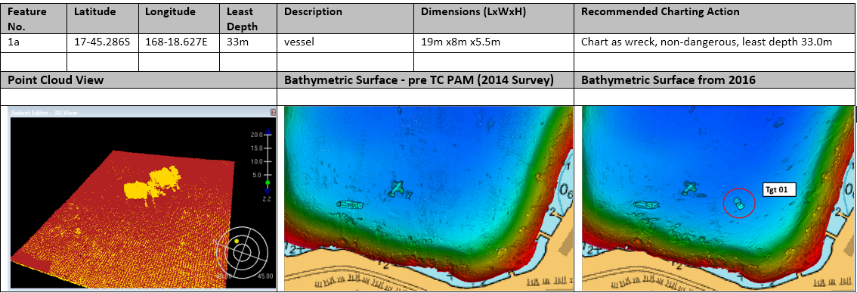 14th South West Pacific Hydrographic Commission Conference vv30 November – 02 December  2016, Noumea
Geoscience Division

Ocean and Tides Knowledge Unit
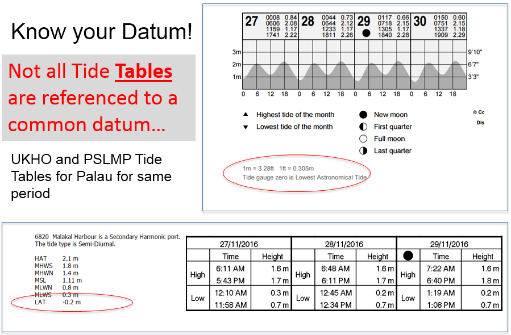 Options for wider use of tide calendars
Based on quality data but datum differences
Source of data to update official tide tables
[Speaker Notes: Oceans and Tides Knowledge Unit
Funded by Australian DFAT through the COSPPac
Involved in:
The maintenance of TG’s Pacific Sea Level Monitoring Project
Making it more available to countries
Implementing applications to make more useful to different sectors (Shipping, swell predictions)
Provision of accurate, freely available tide calendars based on PSLMP data


Under COSPPac, we’re growing and doing more than ever before with some of this data- making it more accessible to countries, creating applications that make it more useful for different sectors, and updating the equipment and even expanding the network of tide gauges to include Niue and Suva.]
14th South West Pacific Hydrographic Commission Conference vv30 November – 02 December  2016, Noumea
Geoscience Division

Maritime Boundaries
Provide maritime boundaries delimitation data and information

Develop comprehensive data-sets

Build national capacity within member countries to undertake assessments;

Provide advice and assistance to member countries on relevant provisions of UNCLOS;

Act as an information and data repository.
[Speaker Notes: SPC involvement in assisting PICT’s MB Boundary aspirations in partnership with Geoscience Australia]
14th South West Pacific Hydrographic Commission Conference vv30 November – 02 December  2016, Noumea
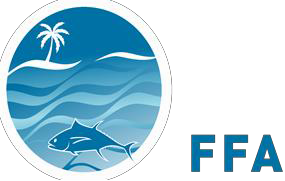 Geoscience Division

Maritime Boundaries
FFA requirement for MB information for VMS

SLA in 2016 with SPC 

Adoption of S-121
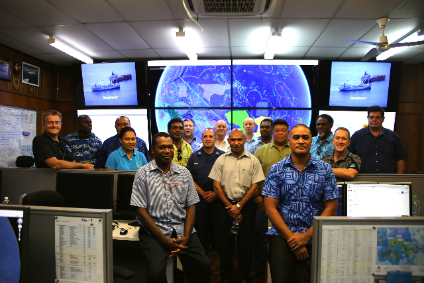 [Speaker Notes: The 2016 SLA underlined the need for the maritime zones lines in the Pacific Islands Forum Fisheries Agency (FFA) Vessel Monitoring System (VMS) to be updated with publicly available and legislated boundaries for the purpose of fisheries monitoring, control, surveillance and enforcement and management.]
14th South West Pacific Hydrographic Commission Conference vv30 November – 02 December  2016, Noumea
Maritime Boundaries – S121
Concurrent with the advent of electronic navigation, Geographical Information Systems (GIS) and the online delivery and exchange of information; the need arose for a high precision data format for the exchange of officially recognised maritime limits and boundaries.

Such a digital format would enable States to exchange, lodge and distribute their maritime boundaries in a form that would be portable across a number of applications and platforms. The specification’s primary function is for States to exchange maritime boundary information in a recognised format, both between States and as the preferred format for lodgement to the United Nations.  

Furthermore, the format would encourage the development of digital marine spatial data infrastructures to improve all aspects of ocean management. The format will be appropriate for MSDI, GIS and online utilisation.
[Speaker Notes: SPC involvement in assisting PICT’s MB Boundary aspirations in partnership with Geoscience Australia]
14th South West Pacific Hydrographic Commission Conference vv30 November – 02 December  2016, Noumea
Geoscience Division

Maritime Boundaries – S121
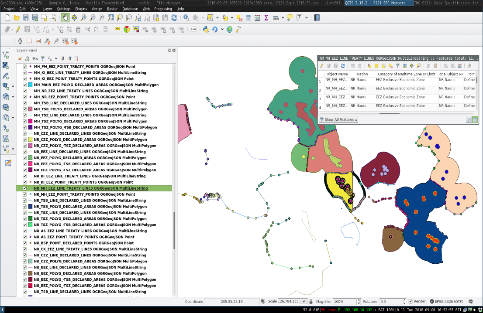 Limitations of current MB data
ESRI Shape Files
100’s of files
Non-authoritative
[Speaker Notes: SPC involvement in assisting PICT’s MB Boundary aspirations in partnership with Geoscience Australia]
14th South West Pacific Hydrographic Commission Conference vv30 November – 02 December  2016, Noumea
Geoscience Division

Maritime Boundaries – S121
Develop tool to attribute existing files into format that emulates S121

GeoJSON adopted
Single file supports multi-feature type
Huge reduction in data file size and number
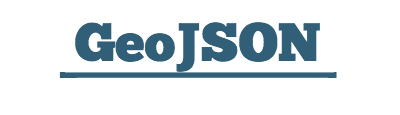 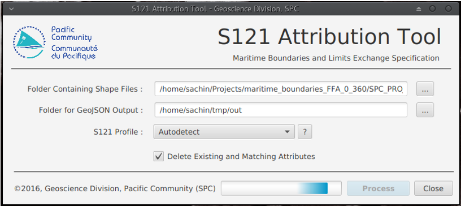 [Speaker Notes: SPC involvement in assisting PICT’s MB Boundary aspirations in partnership with Geoscience Australia]
14th South West Pacific Hydrographic Commission Conference vv30 November – 02 December  2016, Noumea
Pacific Fisheries Data Exchange Standard Committee
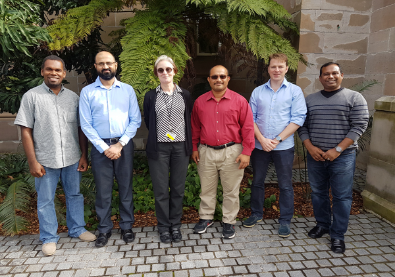 Formed July 2016

Members from GA, SPC, FFA, UNEP

Contribute towards development of S121
[Speaker Notes: SPC involvement in assisting PICT’s MB Boundary aspirations in partnership with Geoscience Australia]
14th South West Pacific Hydrographic Commission Conference vv30 November – 02 December  2016, Noumea
Questions
[Speaker Notes: SPC involvement in assisting PICT’s MB Boundary aspirations in partnership with Geoscience Australia]